Finding Funds for Biotechnology StudiesGrant Writing Workshop
Bio-Rad Biotechnology Explorer™ Program
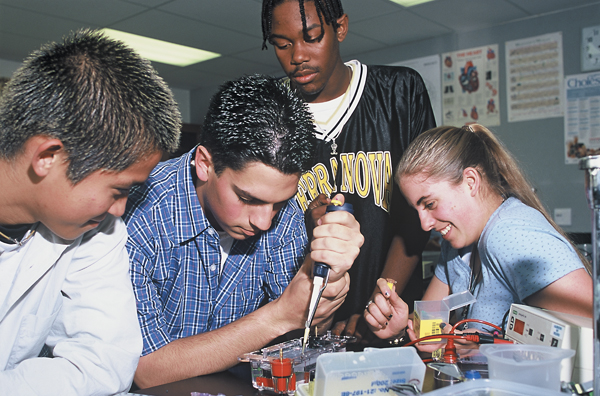 Instructors - Bio-Rad Curriculum and Training Specialists
Sherri Andrews, Ph.D., Eastern US
	sherri_andrews@bio-rad.com

Damon Tighe, Western US
	damon_tighe@bio-rad.com

Leigh Brown, M.A., Central US
	leigh_brown@bio-rad.com
Sources of funding
Awards
Scholarships
Grants
Workshop Outline
How to write a grant
How to design a program
How to search for funding
Workshop Goal
All participants leave ready to apply for a grant. 
Workshop will focus on grants in the $500 - $5,000 range.
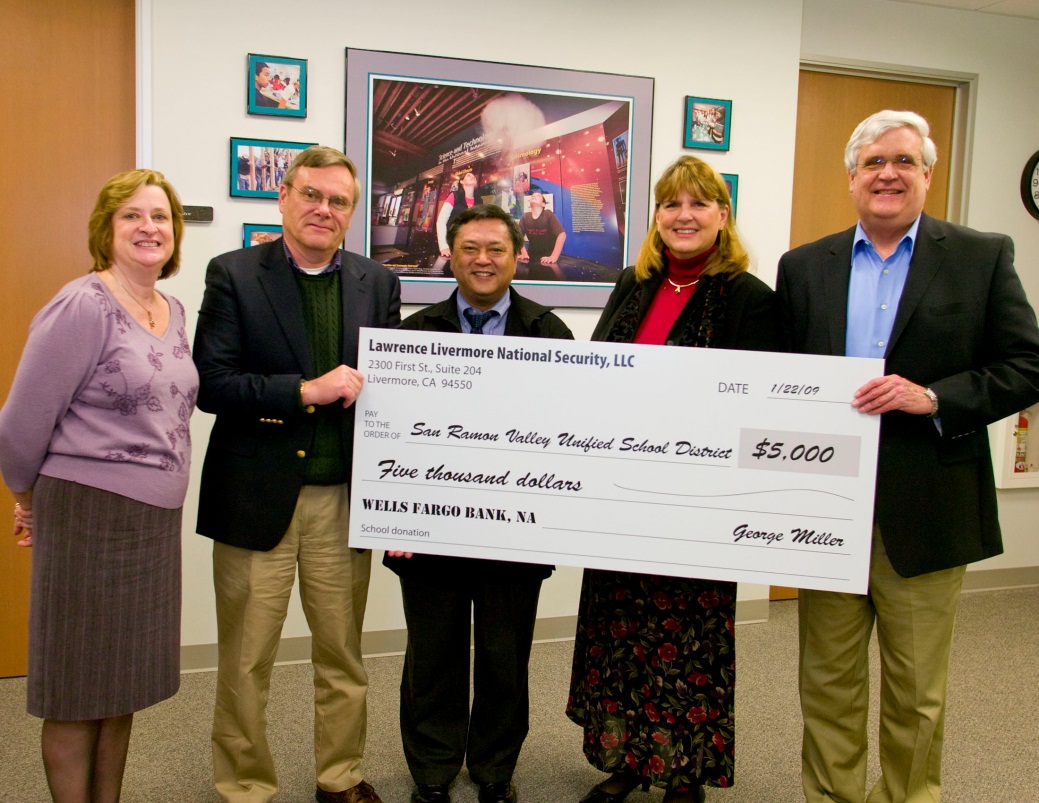 Getting Started
Grant Toolkit:
Sample Letter of Support
Sample Proposal
Sample Budget & Narrative
Proposal Process
Identify and contact team
Identify Need
Design Program
Find a funding source
Writing Proposal
Putting your team together
Administrator
Counselor
Assessment coordinator
Community relations officer
Industry / community member
Key teachers
4 – 7 members is ideal, smaller grants should have smaller teams
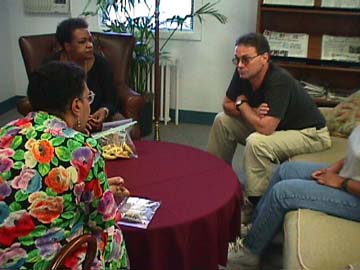 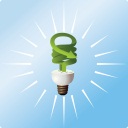 Identify Need
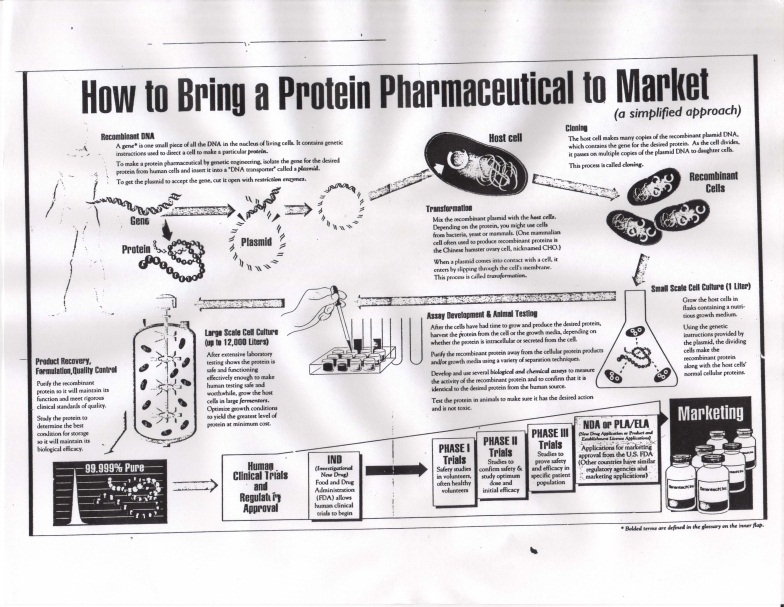 Relevance
Rigor
Relationships
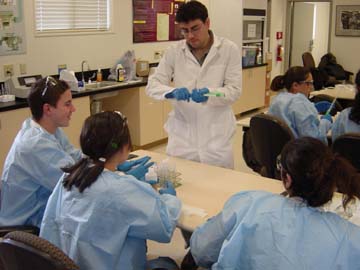 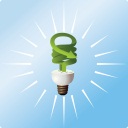 Designing Your Program (Vision)
Identifying what you need
Scaling model:  “ Demo to Deluxe ”
Partnerships/collaboratives
Colleges & University (incl. CC)
Business & industry (incl. small business)
Service & Non-profit Organizations
Other schools / district
Parents & community
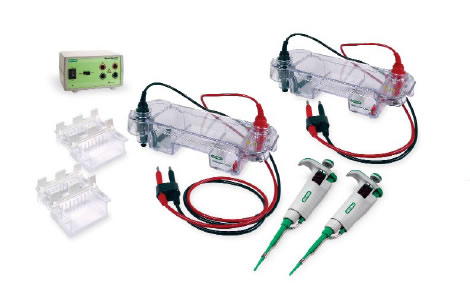 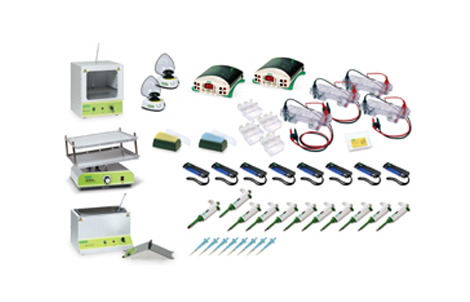 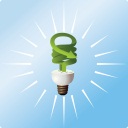 Writing A Proposal
GENERAL INFORMATION
Sources of Information
School Accountability Reports
District Reports 
School Plan 
WASC
National/State Assessments
Counselors, Public Affairs Officers,
   Assessment Coordinators
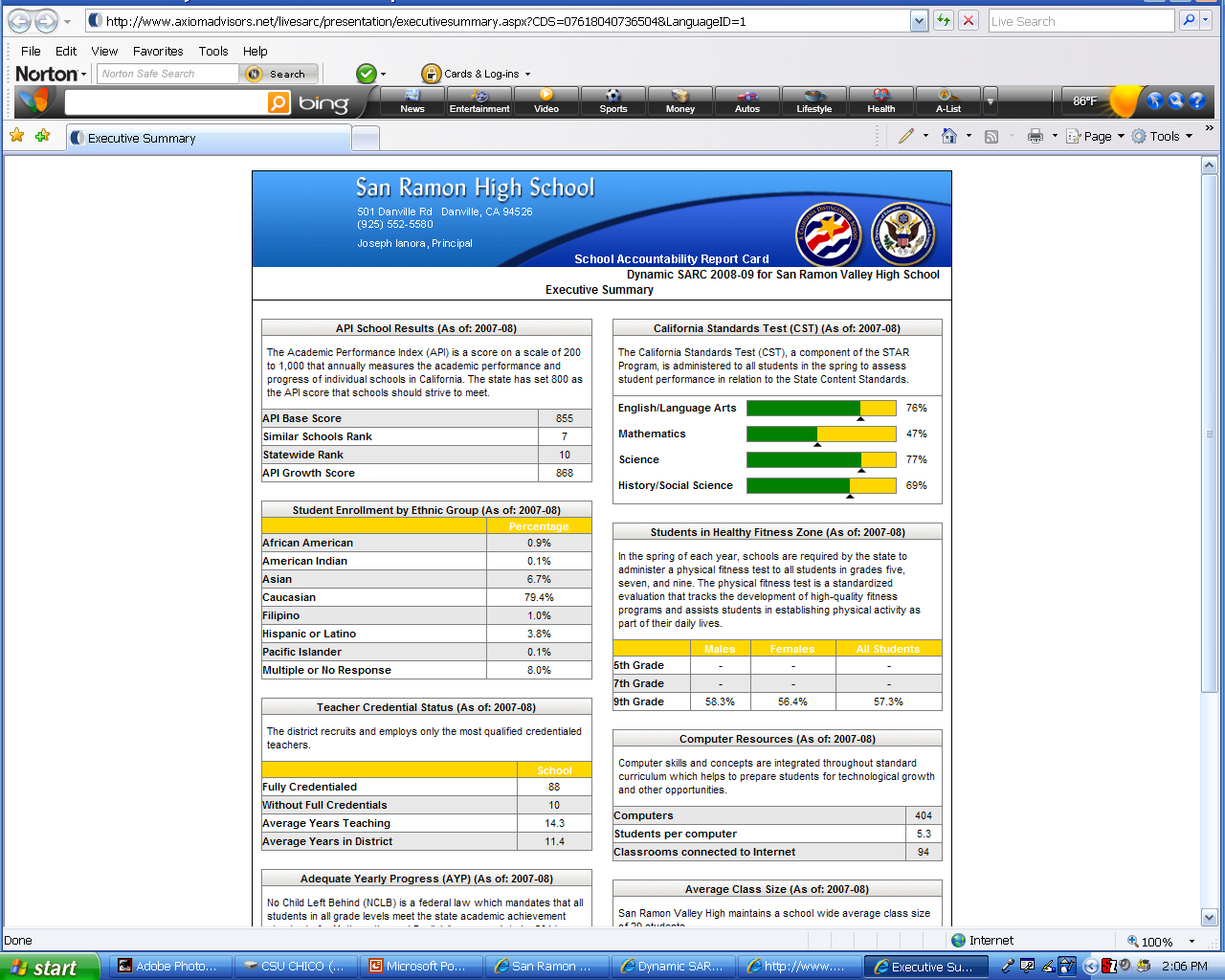 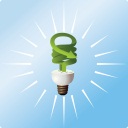 Writing A Proposal  -  cont’d
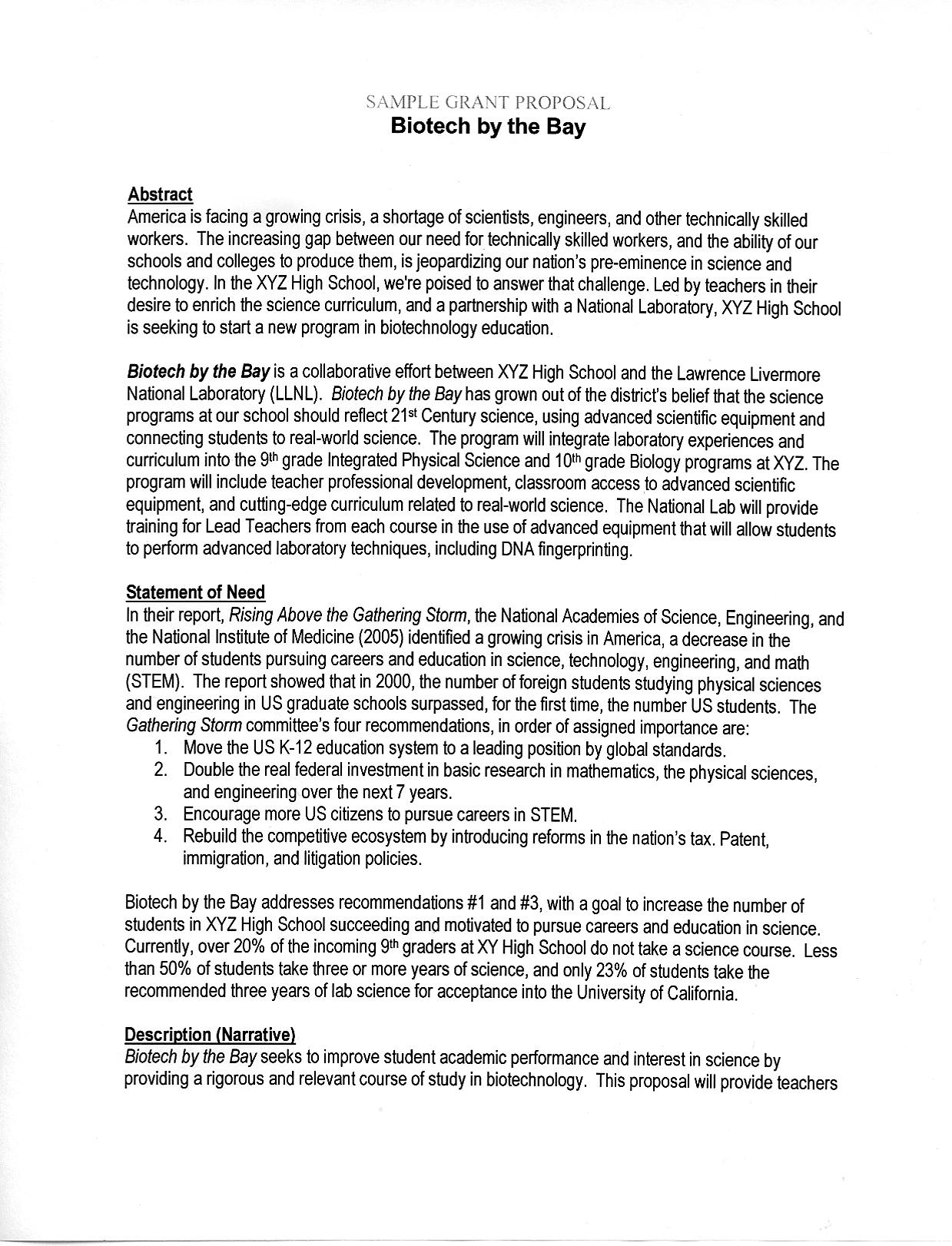 PROPOSAL OUTLINE - Sample
Need
Abstract
Description
Evaluation
Budget & Justification – Sample
Letter of support - Sample
Writing A Proposal  -  cont’d
ABSTRACT
Write after completing description
Provide complete, but generalized overview of program
Suitable for press-release
Writing A Proposal  -  cont’d
DESCRIPTION / NARRATIVE
What you will do
Who will do it
Timeline
Be explicit – particularly in regards to what students will be doing
Charts can help reduce wording, if space is a limitation
Sustainability
Writing A Proposal  -  cont’d
EVALUATION
How will you document whether the project met its goals?
Formative and summative evaluations
Web-based data management systems
Do not over-commit to a level of evaluation you cannot provide
Data should be used a part of a “cycle of inquiry” to provide for “continuous improvement”
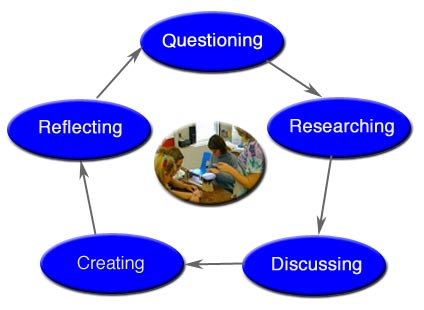 Writing A Proposal  -  cont’d
BUDGET / JUSTIFICATION
Consult with vendors for quotes 
Don’t stress, most grants will allow 10 – 15% in changes
Use your school accountant or district business services for important info such as school codes, tax ID, indirect rates, etc.
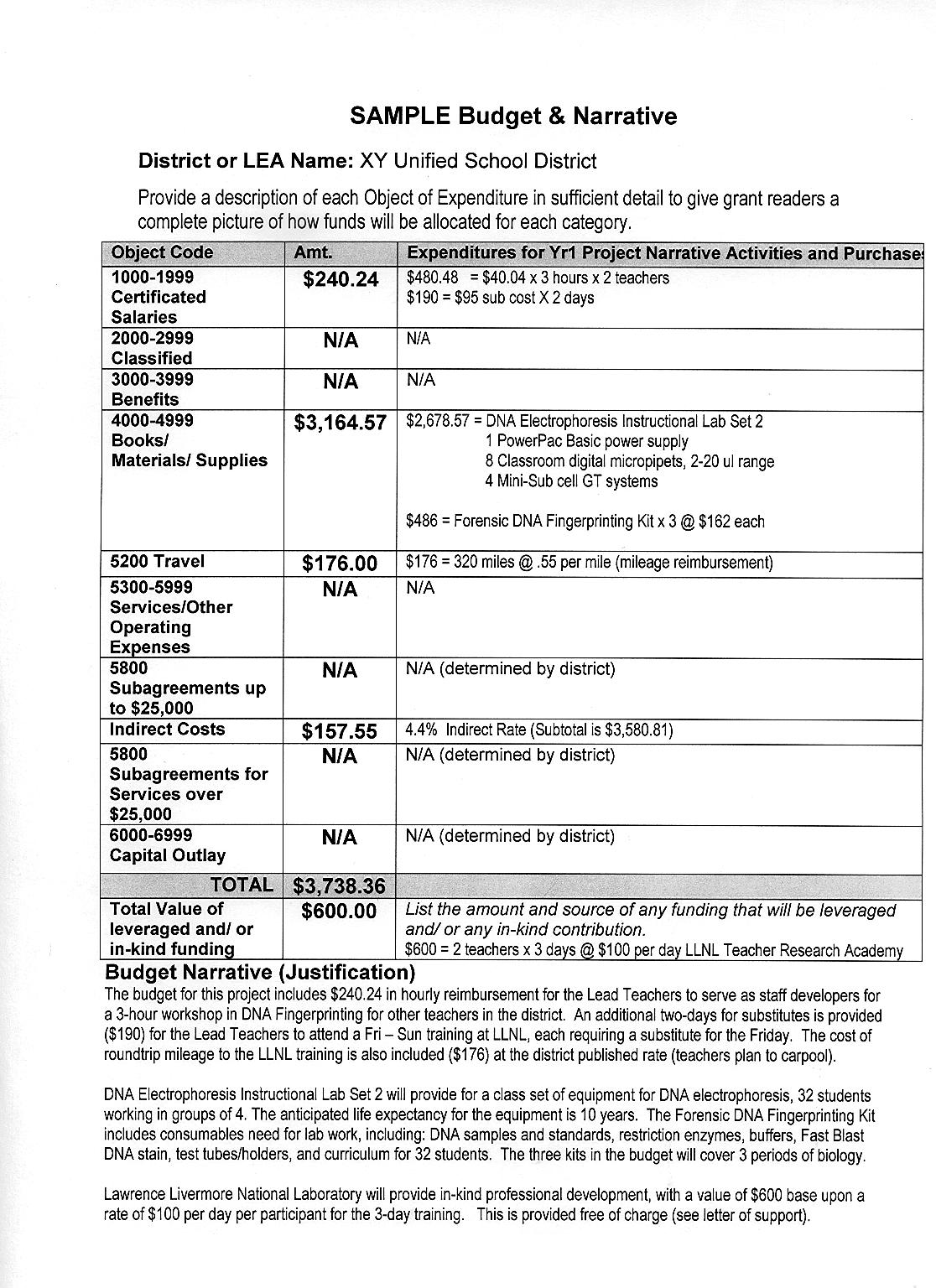 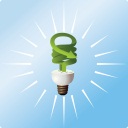 Writing A Proposal  -  cont’d
LETTER OF SUPPORT
Ask early (minimum 2-weeks) and always offer to provide a sample
Let them know if there are formatting requirements
Differentiate as to level of involvement:
Supporters vs. Partners
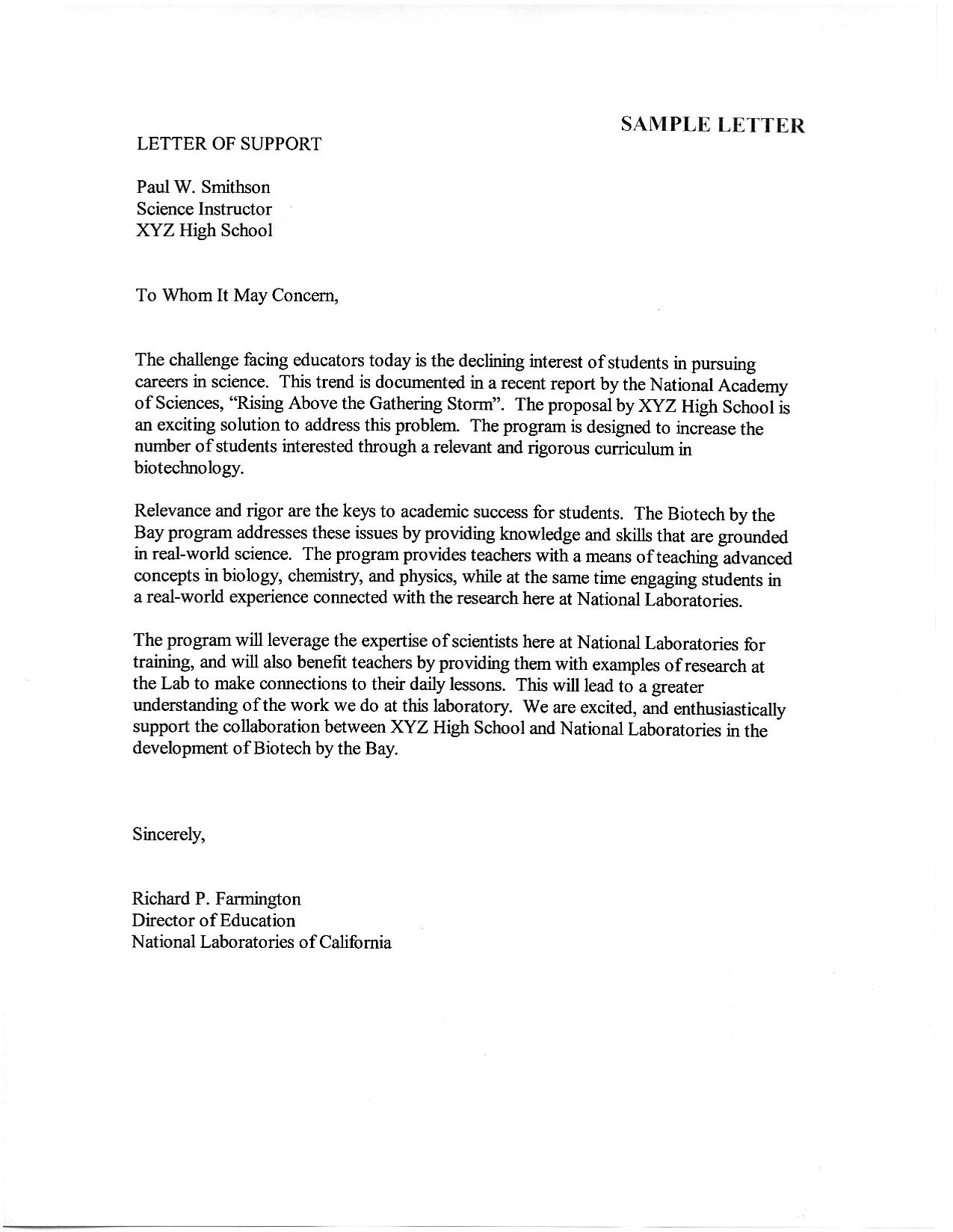 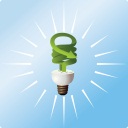 Writing A Proposal  -  cont’d
TIPS for a successful proposal
Follow format guidelines
Submit proposal on time
Stay focused, don’t overcommit
Stay within budget limits
Include in-kind contributions
Remember, only grants that are submitted will be funded !!!
Design
Design your program with flexibility in mind
Plan for growth
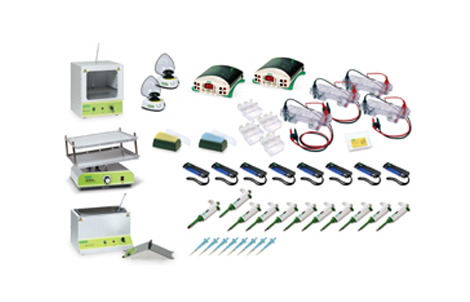 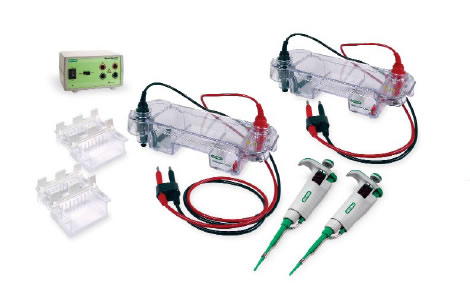 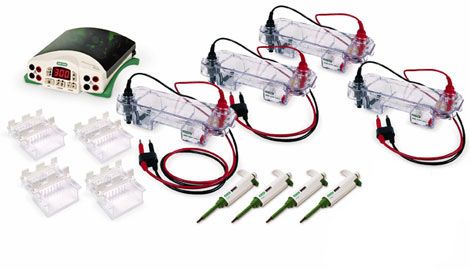 Levels of Grants
State / National
Higher funding levels
Highly competitive / complex proposals
Higher level of accountability/evaluation
Local
Small / mini-grants ($200 - $5,000)
Short proposals 2-7 pages
Local area (local-focus grants)
Build upon local relationships & partners
Site-based, district, county, regional
Search Strategies
District Office – directors / coordinators
County Office –newsletters / web sites
Professional Journals / web sites
Online:
NSTA
State Science Teachers
County Office of Education
GOOGLE
Search Strategies – cont’d
Grants Alert    
 www.grantsalert.com/education.cfm
GrantWrangler
www.grantwrangler.com
Teachers Network
www.teachersnetwork.org/Grants/
WEB SEARCH (Google)
Key words:  grants, education, foundation, science, __state, __city
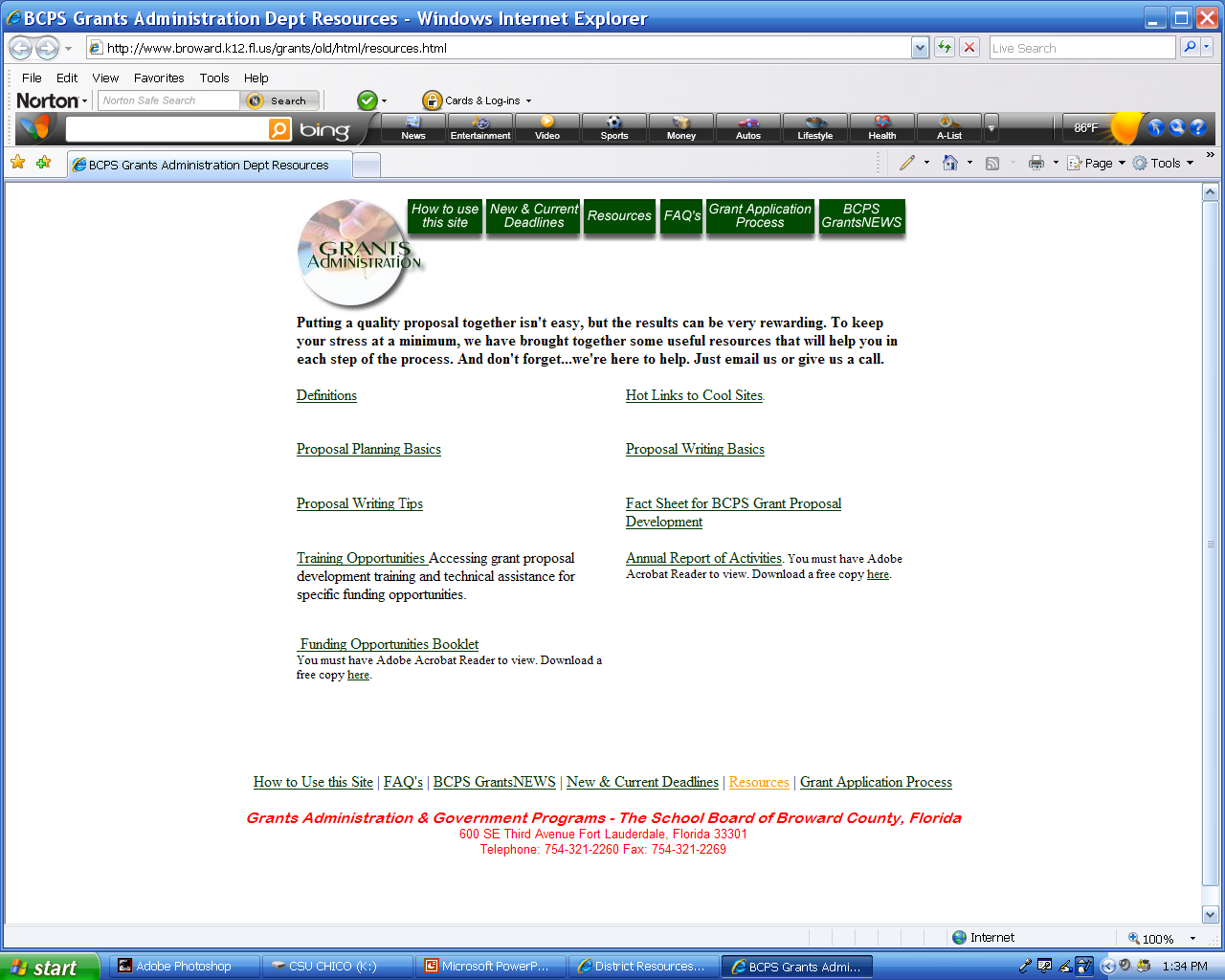 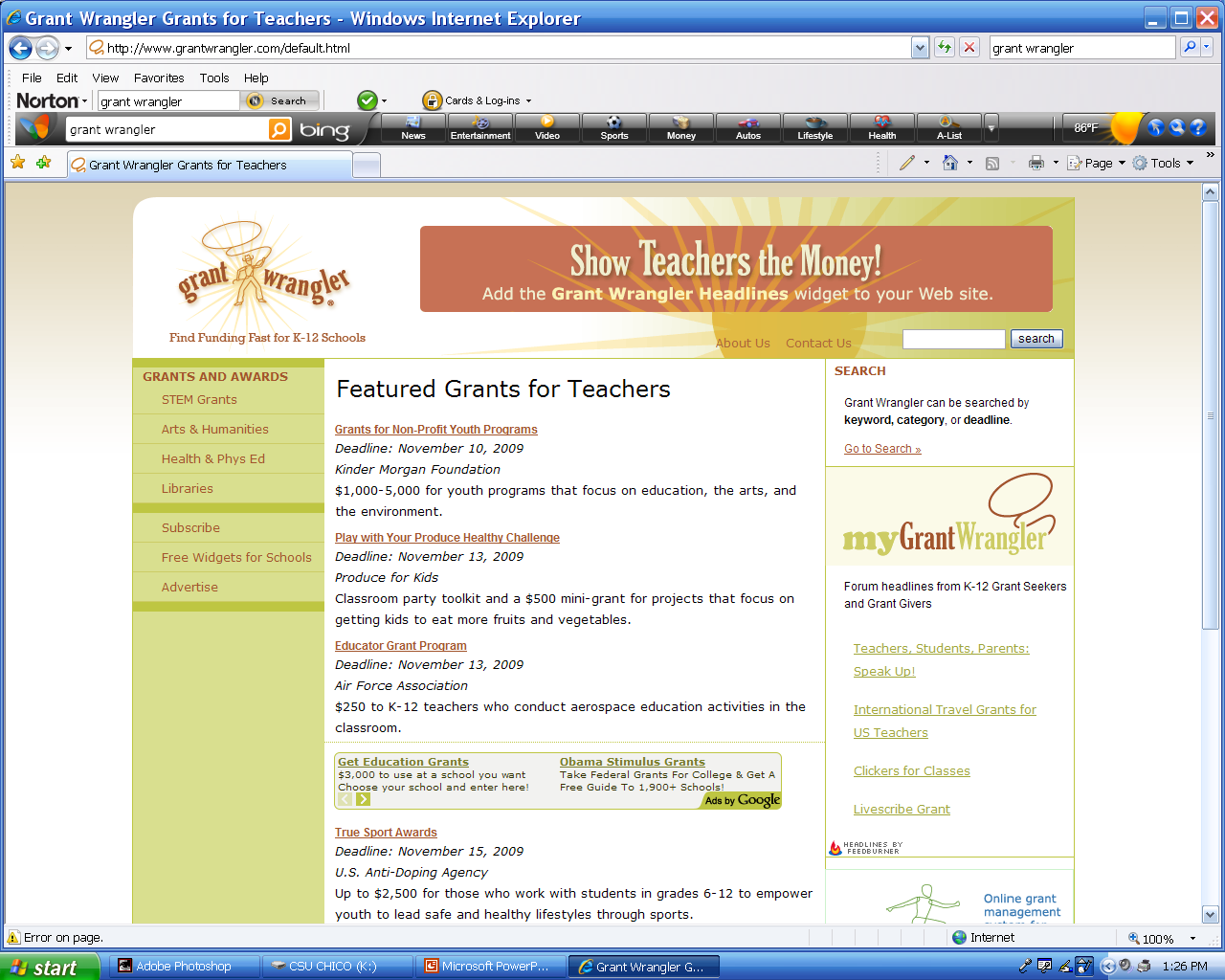 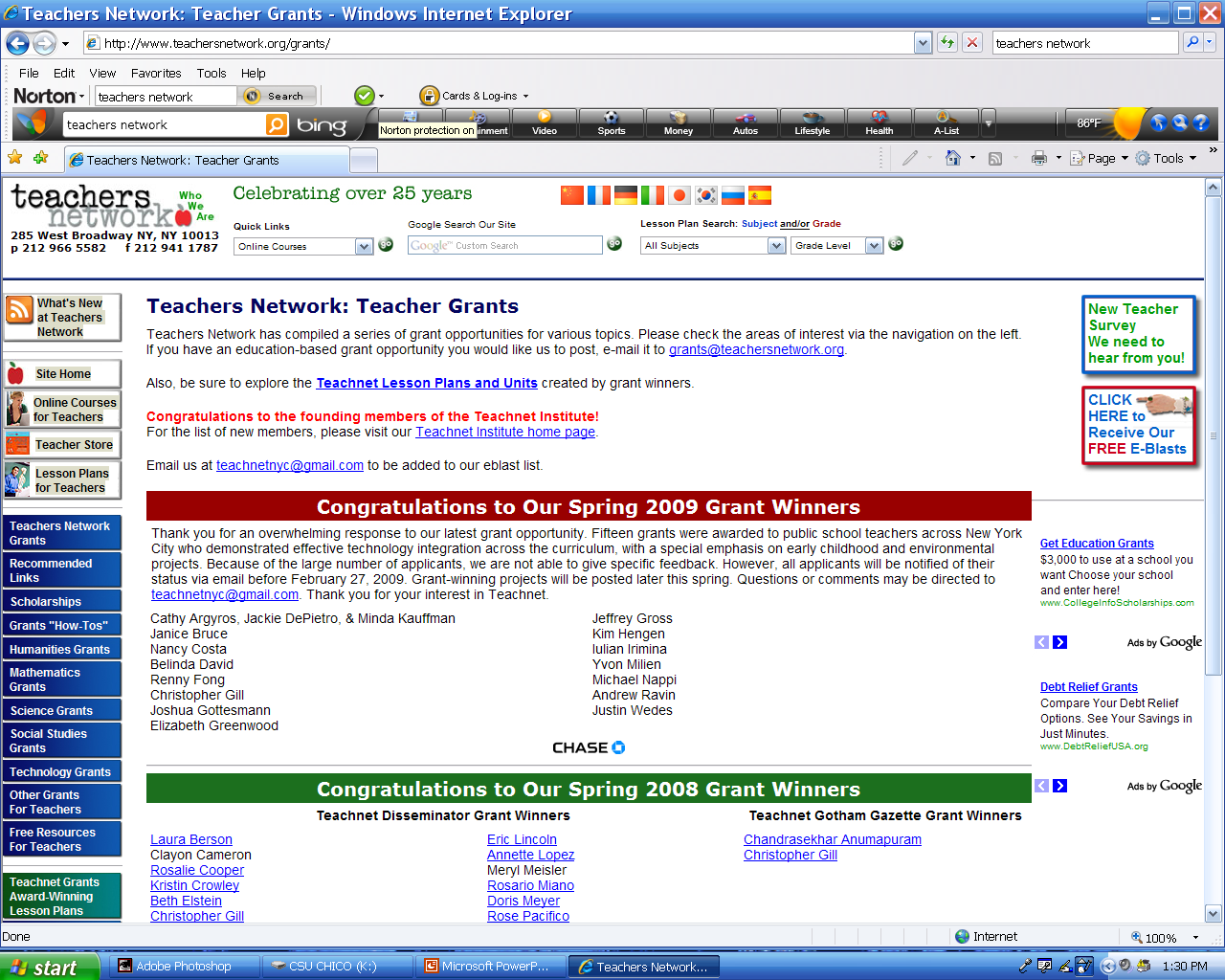 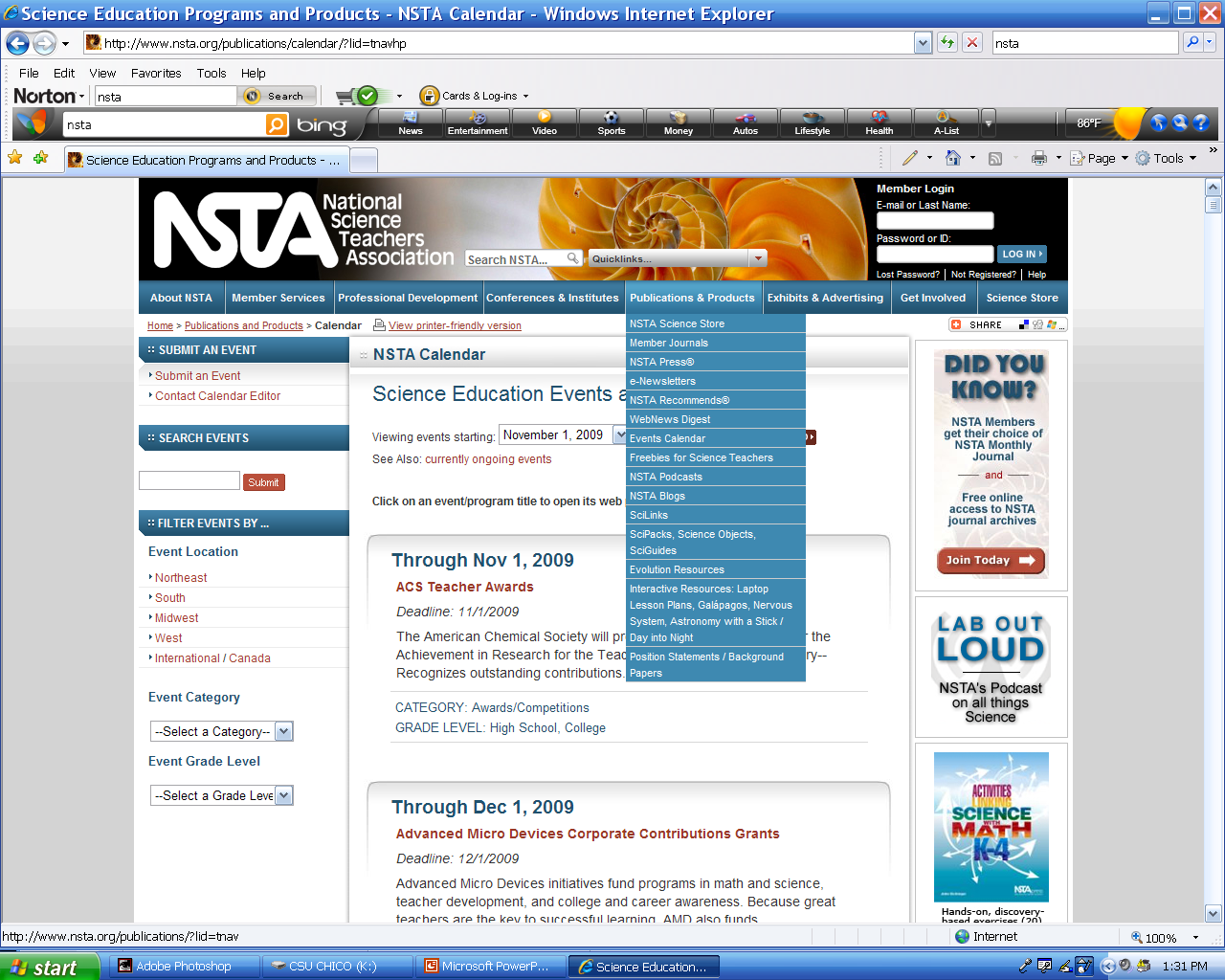 Get going !
African proverb
Every morning in Africa, a gazelle wakes up. It knows it must run faster than the fastest lion or it will be killed.
Every morning a lion wakes up. It knows it must run outrun the slowest gazelle or it will starve to death.
It doesn’t matter whether you are a lion or gazelle. When the sun comes up, you better start running